천사들의 노래가
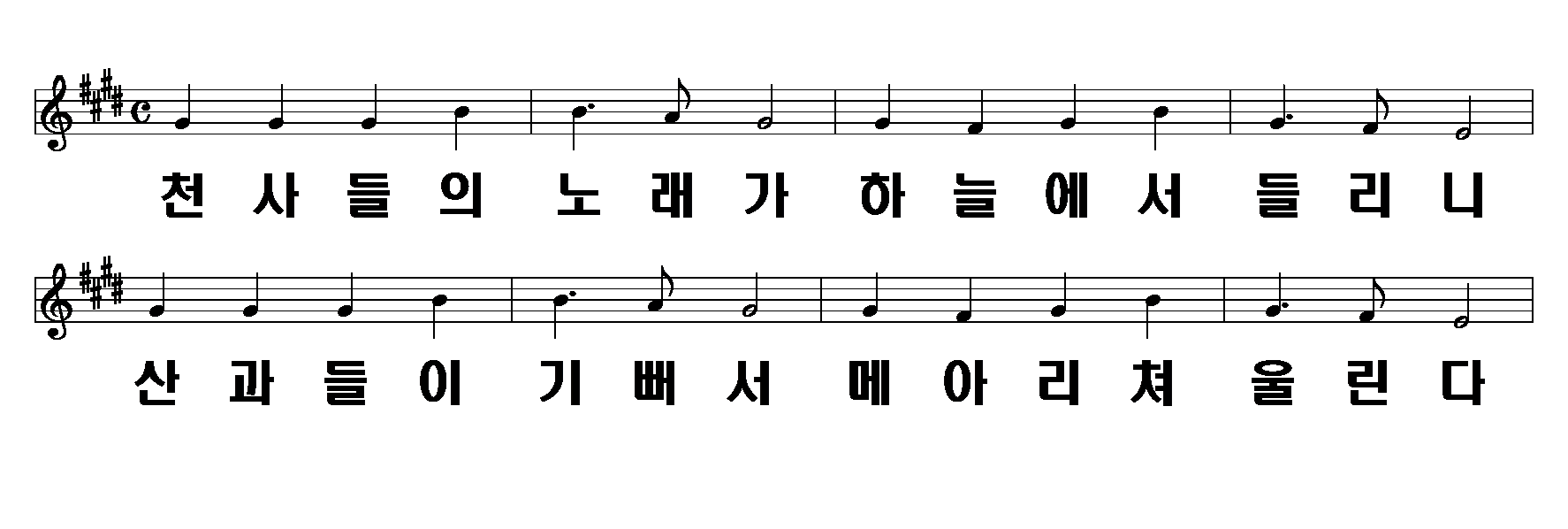 1절
1/10
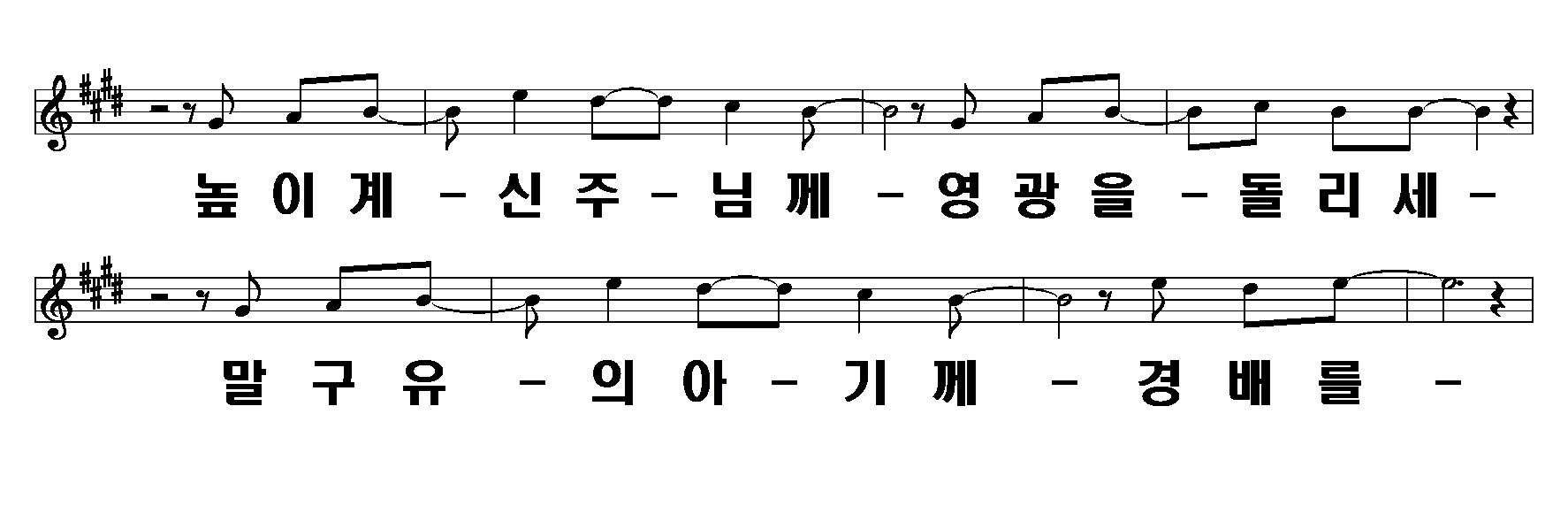 천사들의 노래가
2/10
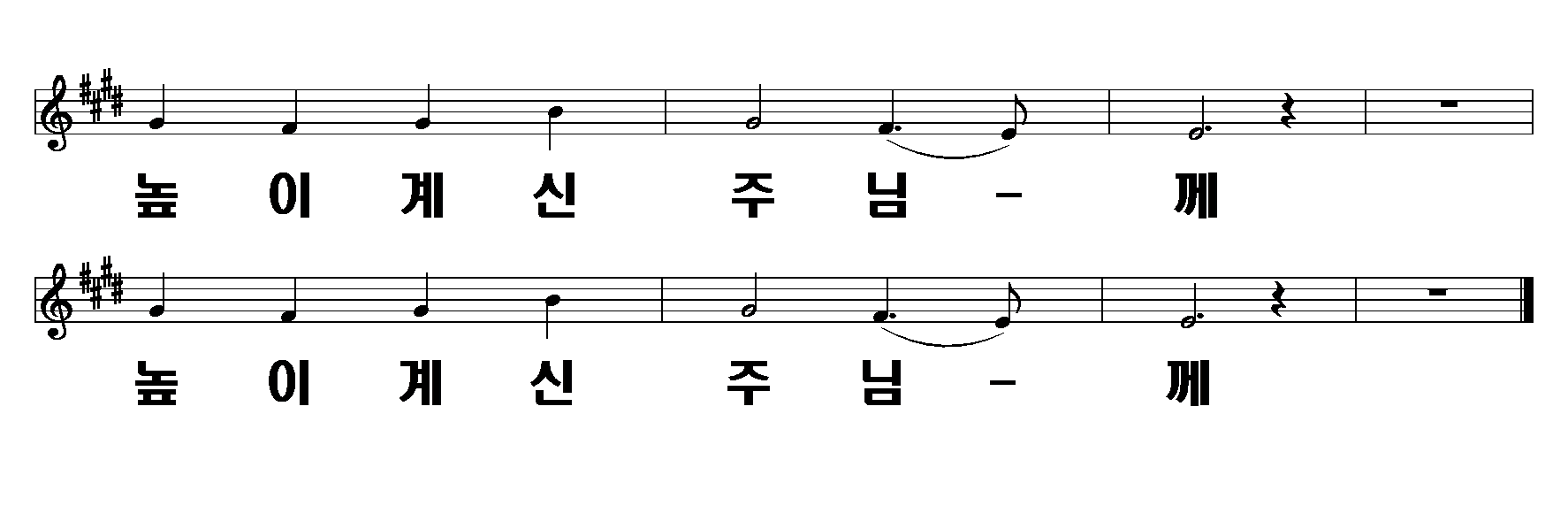 천사들의 노래가
3/10
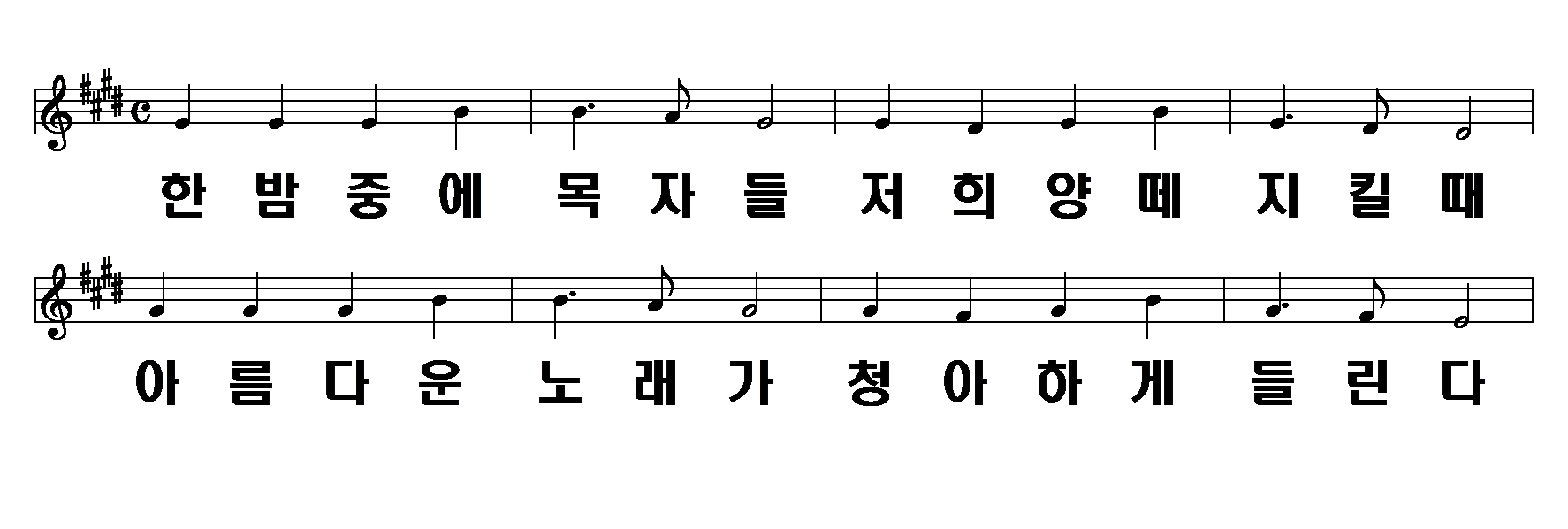 천사들의 노래가
2절
4/10
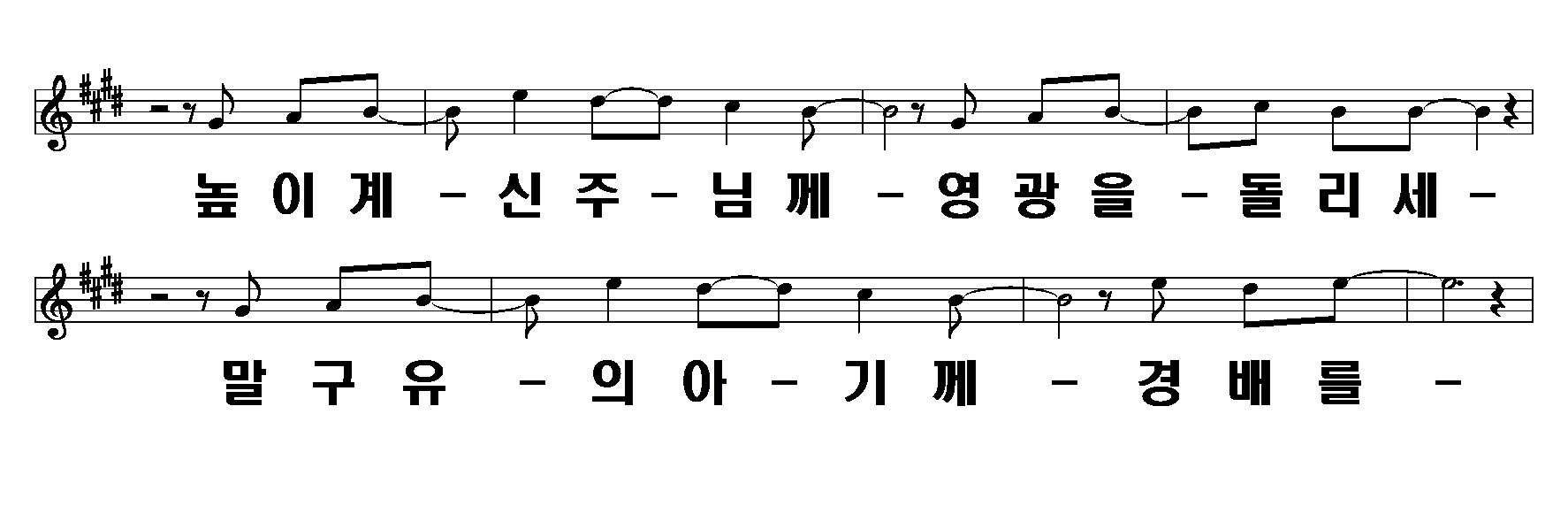 천사들의 노래가
5/10
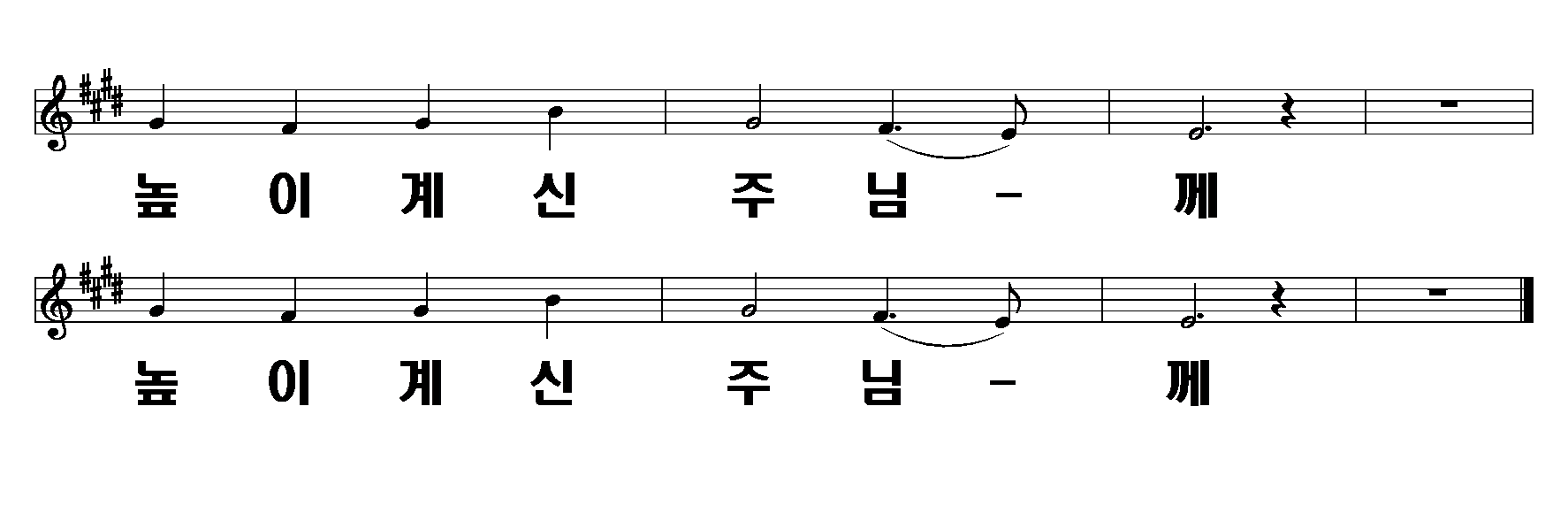 천사들의 노래가
6/10
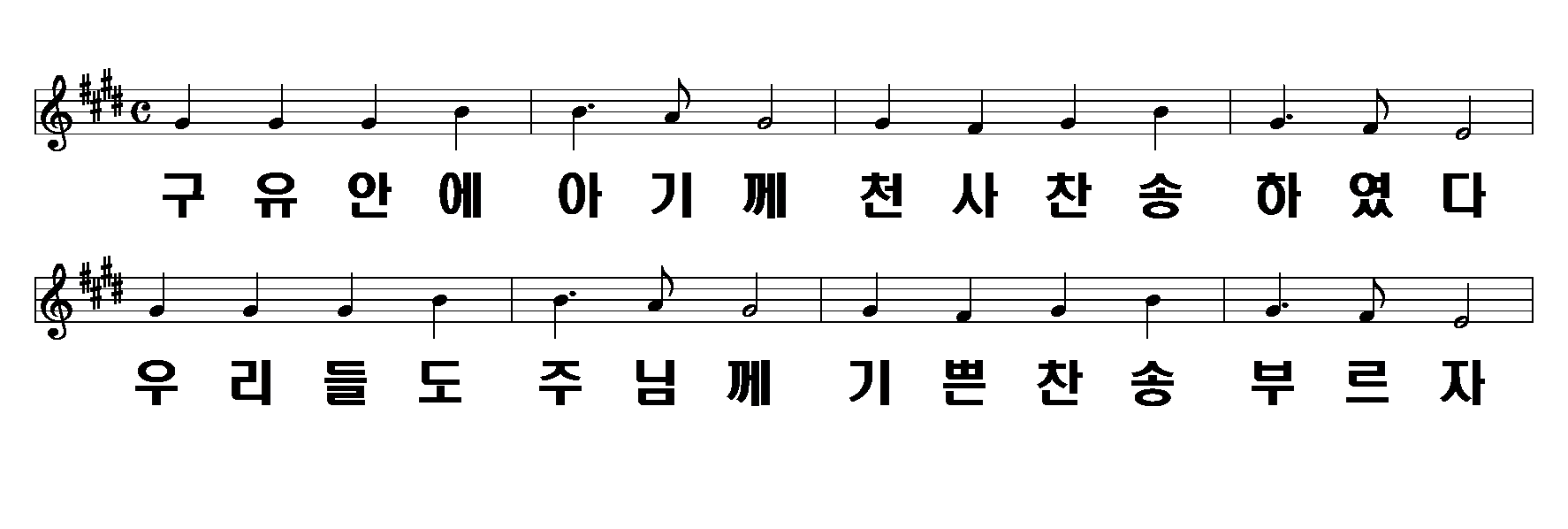 천사들의 노래가
3절
7/10
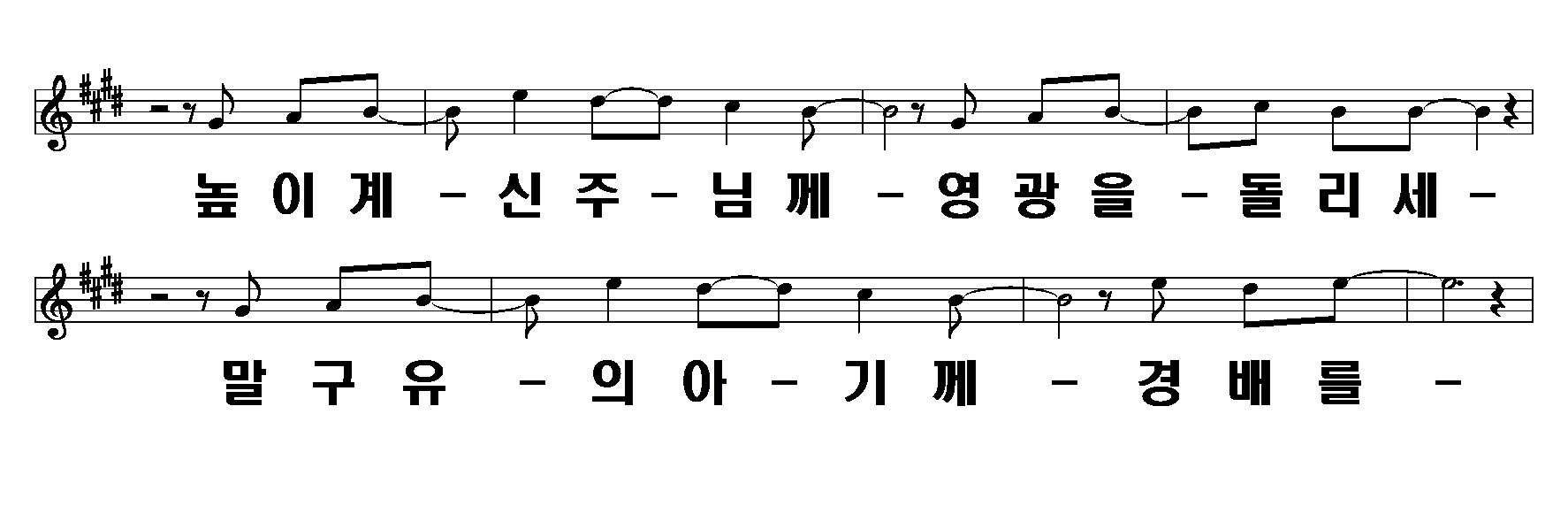 천사들의 노래가
8/10
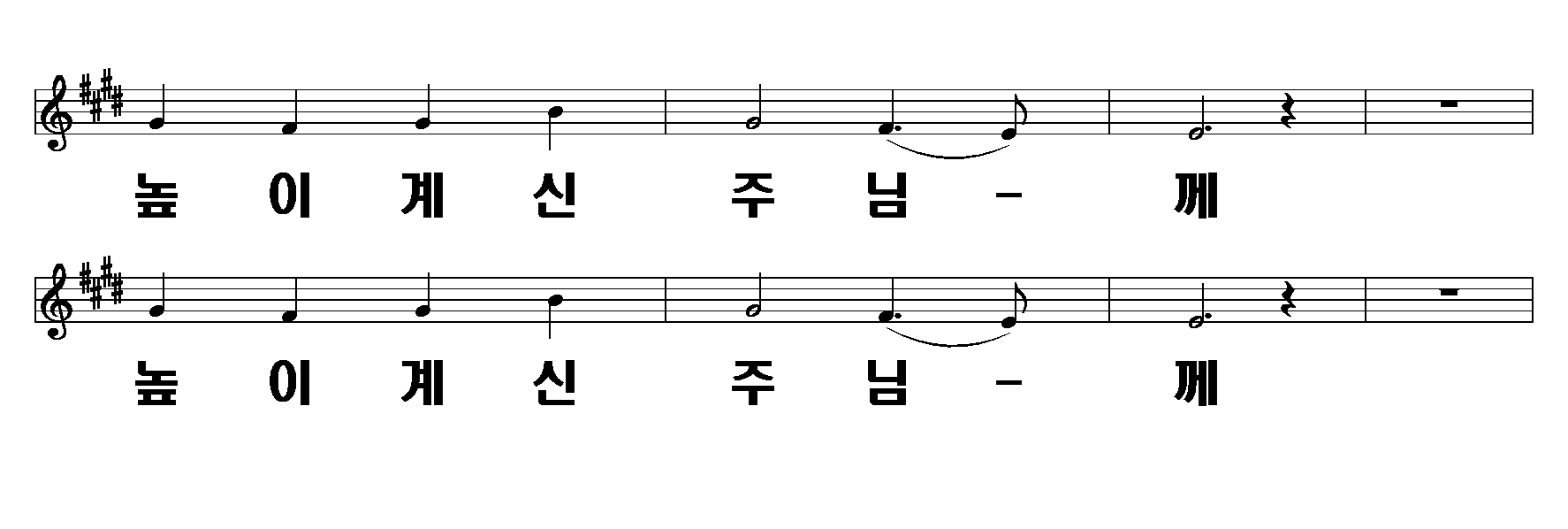 천사들의 노래가
9/10
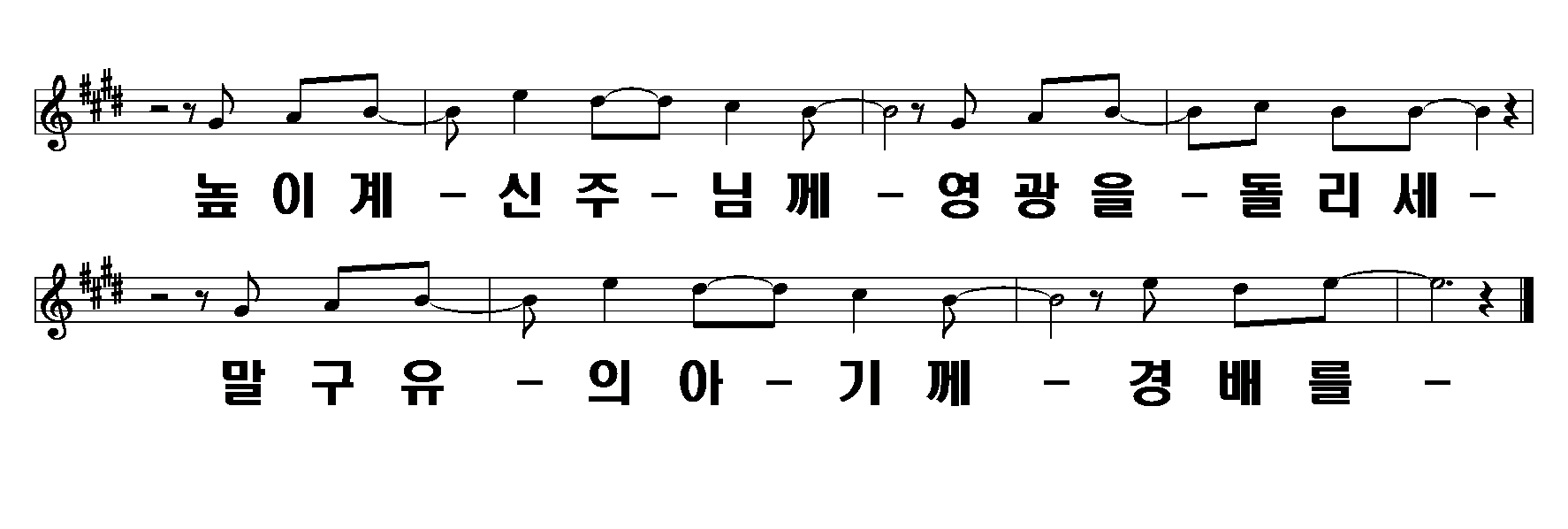 천사들의 노래가
10/10